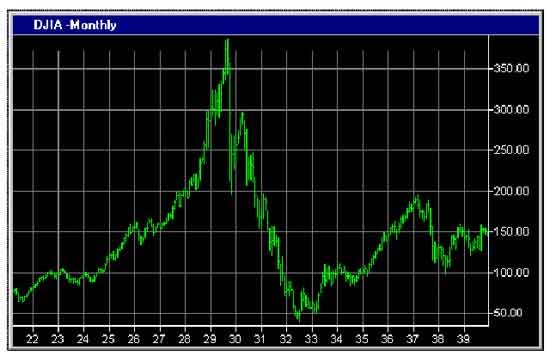 Financial Freedom
(Part 10)
What does it mean to be 
financially  free?
“And ye shall know the truth and the truth shall make you free.” (John 8:32)
Review:
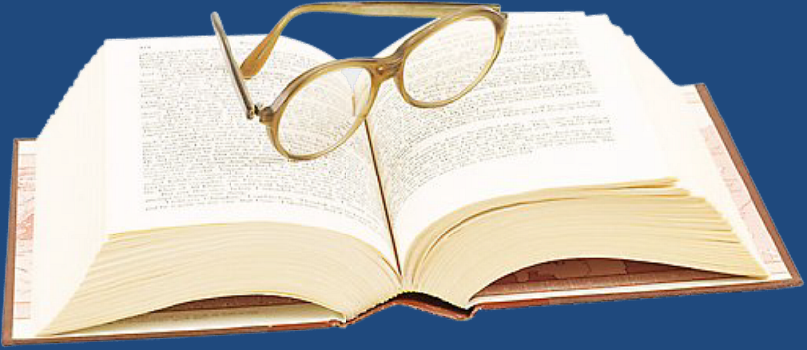 Biblical principles of Stewardship
 What the Bible teaches about borrowing
 The sting of interest
 Establishing scriptural convictions
 Developing a giving spirit
 What it means to be financially free
Importance of living on a budget
 Making a choice to serve God rather      
   than money or material possessions
 Reasons for lack of funds
 Establishing the tithe as a weekly     
   reminder that everything we have  
   belongs to God
 Giving to meet the needs of others
 Knowing who not to give money to
 The Law of the Harvest
“I will purpose to work towards gaining and maintaining financial freedom according to Biblical principles.”

“I hereby acknowledge that any funds that I have or will receive are from God’s hand and must be earned and managed according to the principles of His Word.”
“I accept full responsibility for the financial problems and pressures that I am facing. I realize that many of these are God’s reproof for violating His financial principles. I will learn the reason for these reproofs and take the proper Scriptural steps to resolve them.”
“From this point on I will purpose to faithfully pay my tithe to my local Church.”
“From this point on I will purpose in my heart to be open to the promptings of
the Holy Spirit in the area of giving.”
“I will prayerfully consider how the Law of the Harvest applies to my personal finances.”
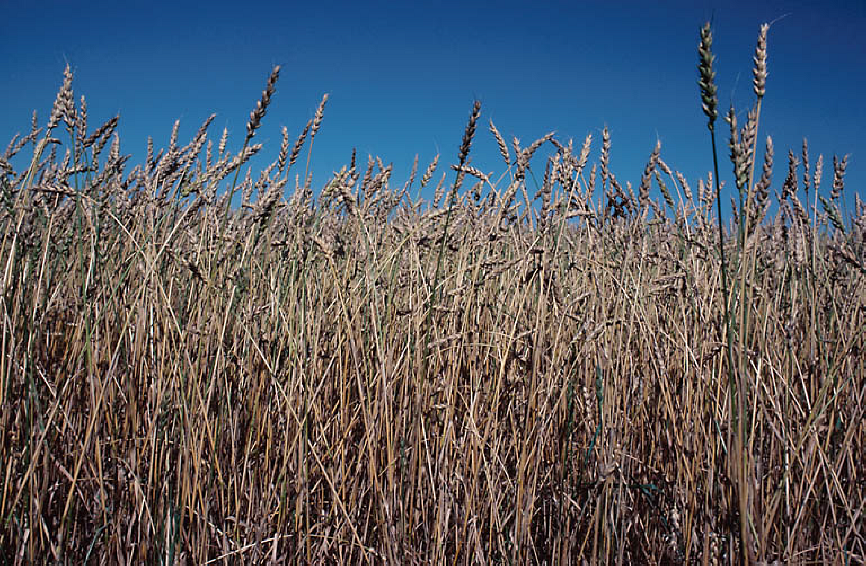 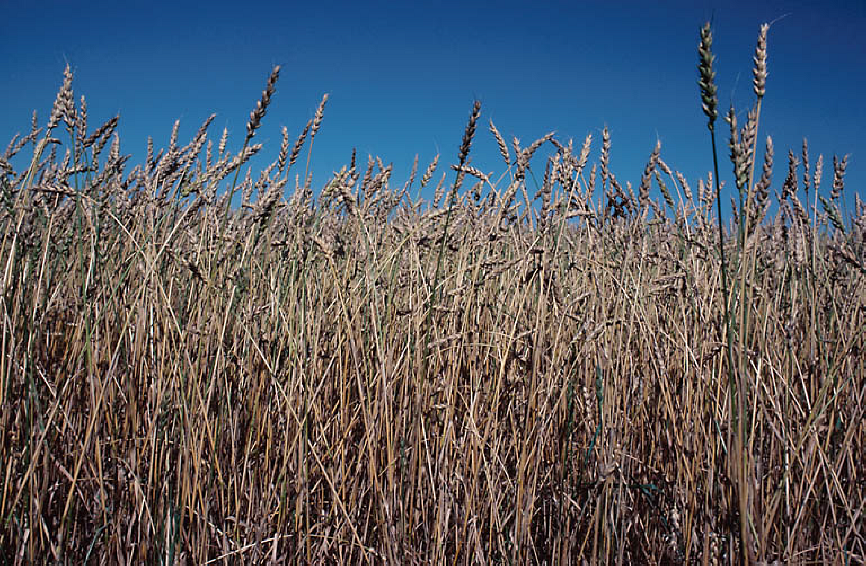 Galatians 6:7-9

We reap what we sow
We reap where we sow
We reap in proportion to what we sow
We reap in another season than which we sow
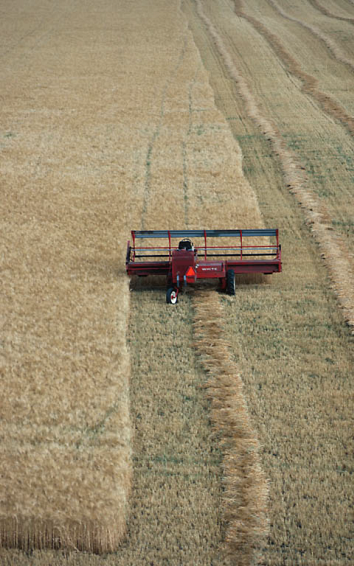 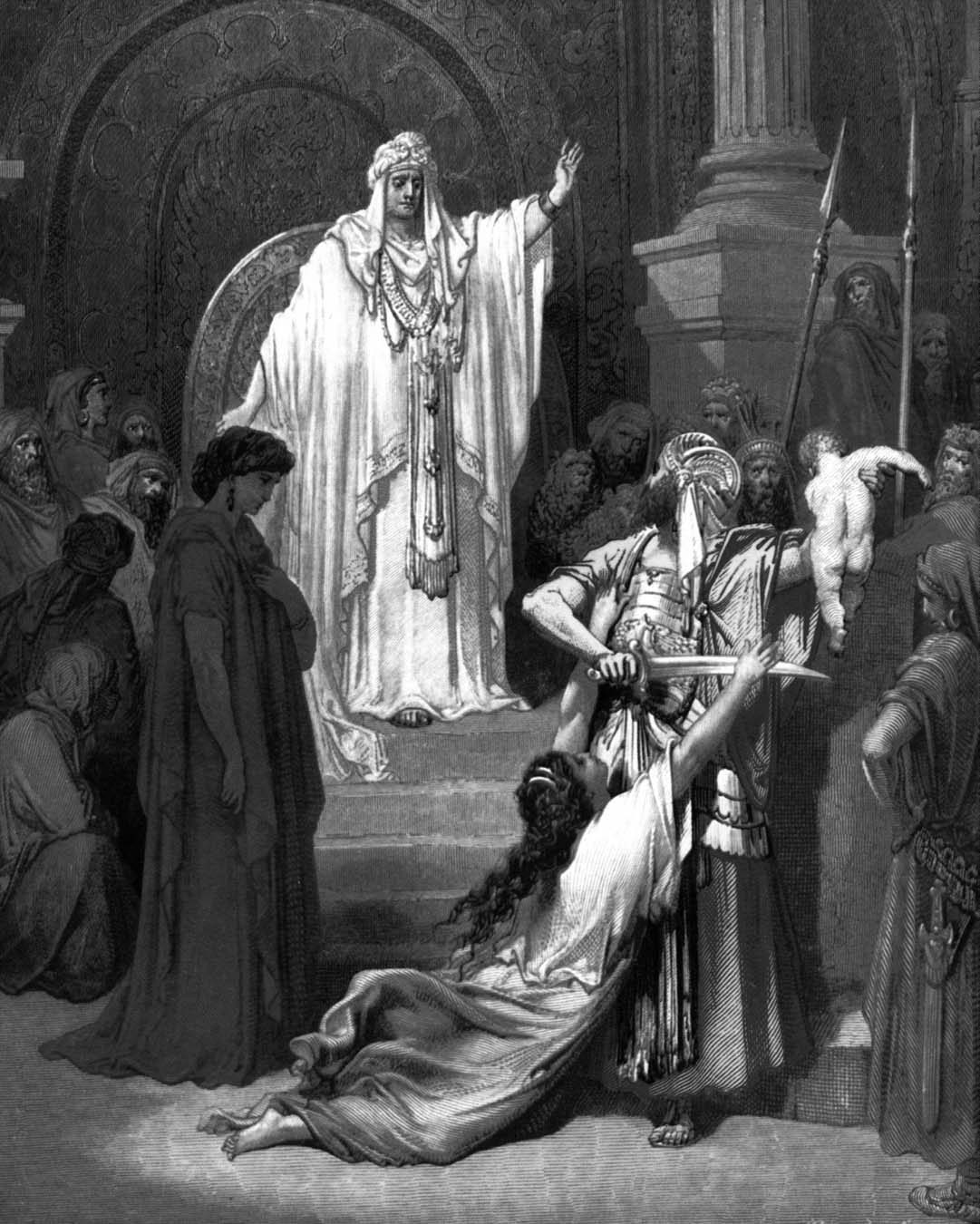 The Wisdom of Solomon Concerning Finances“Violations of God’s Word bring financial loss.” (Proverbs)
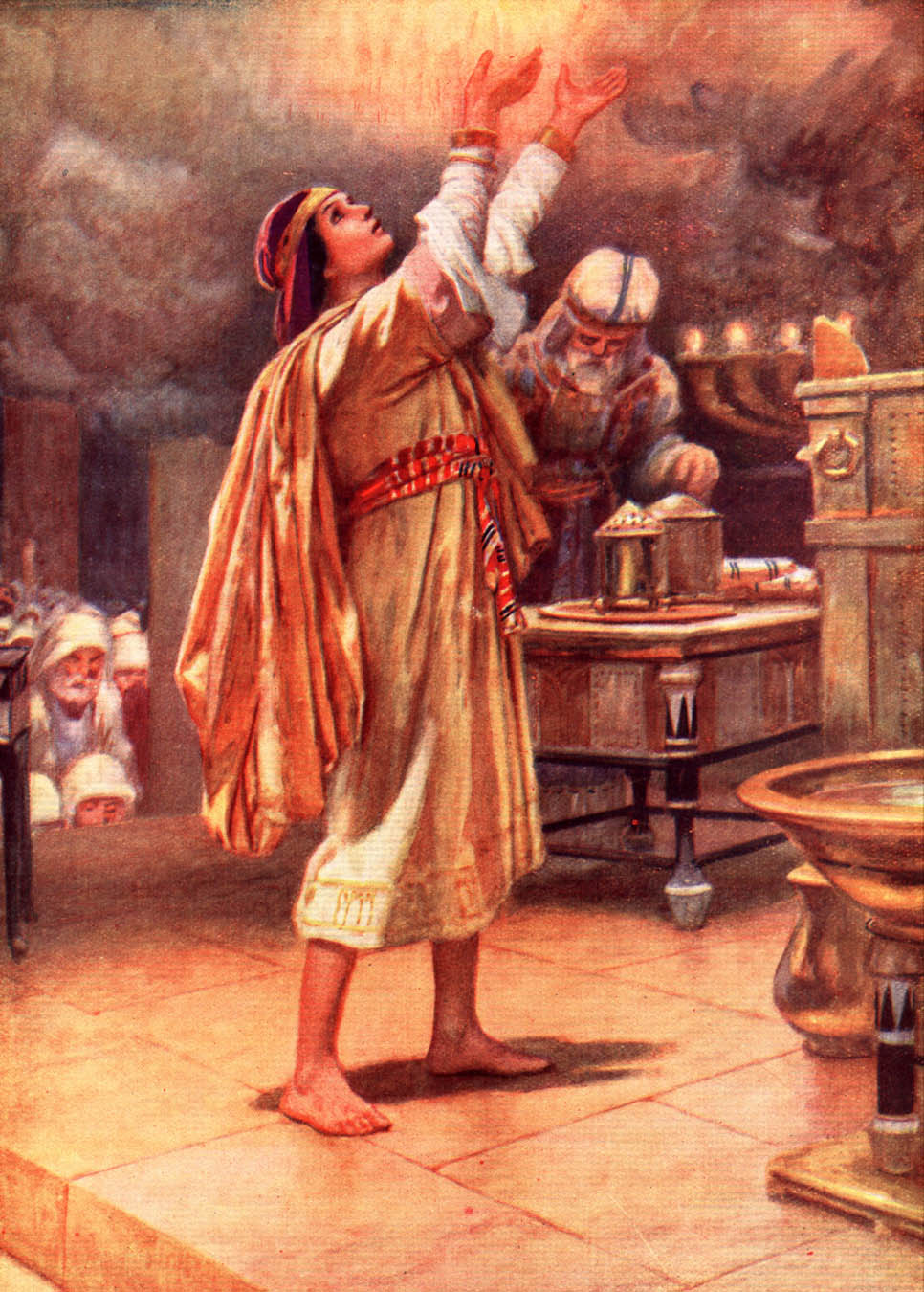 “I have given thee a wise and understanding heart; so that there was none like thee before thee, neither after thee shall any arise like unto thee…”
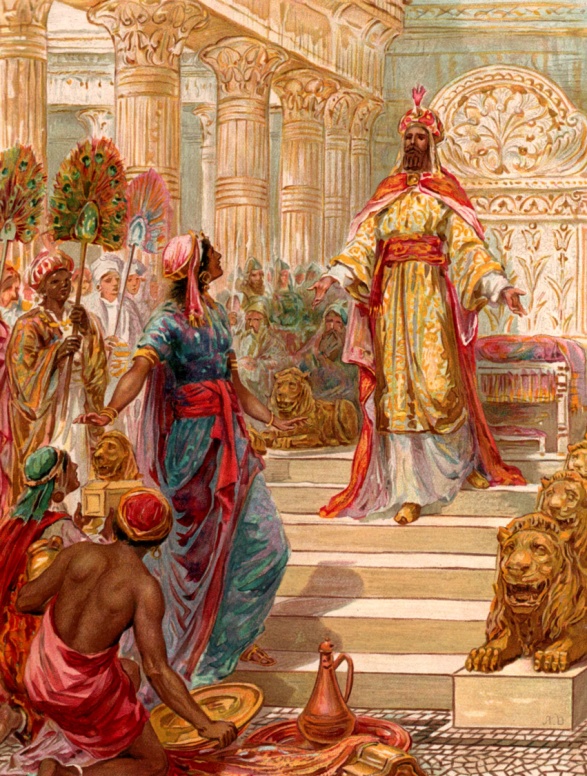 “Bow down thine ear, and hear the words of the wise, and apply thine heart unto my knowledge. For it is a pleasant thing if thou keep them within thee; That thy trust may be in the Lord.
I have made known to thee this day, even to thee. Have not I written to thee excellent things in counsels and knowledge, that I might make thee know the certainty of the words of truth, that thou mightest answer the words of truth to them that send thee.”
“The blessing of the LORD, it maketh rich, and he addeth no sorrow with it.” Proverbs 10:22
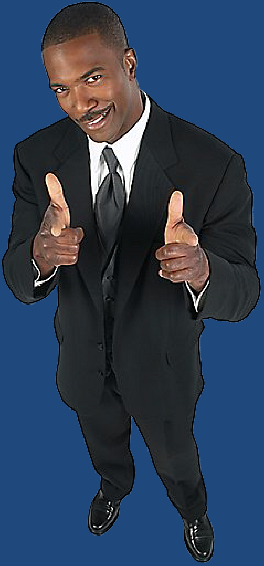 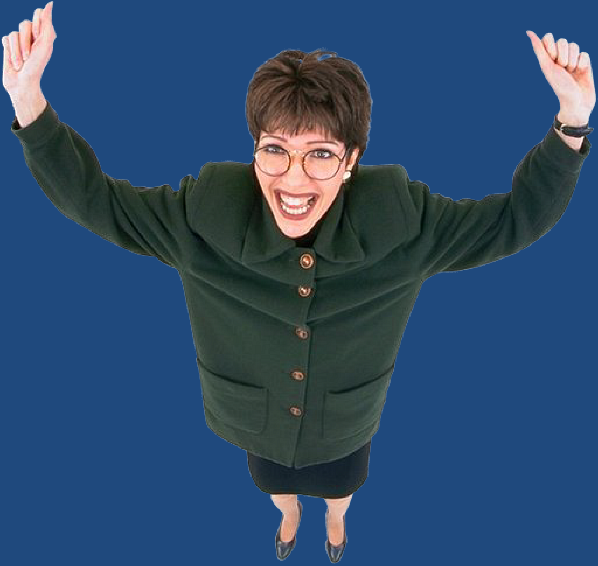 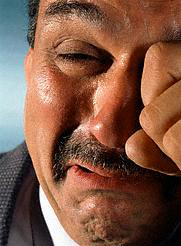 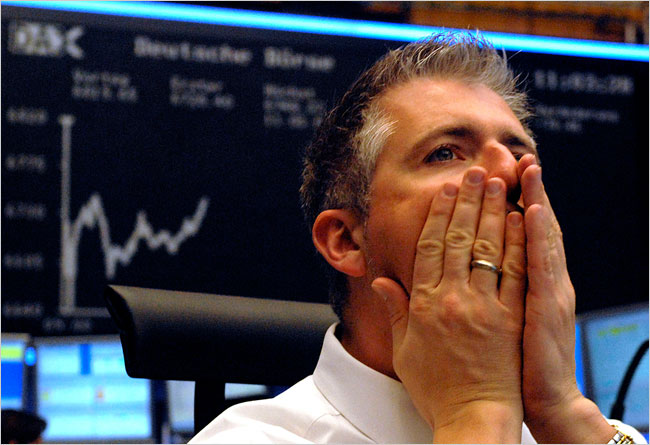 Being immoral(Proverbs 5:3-13)
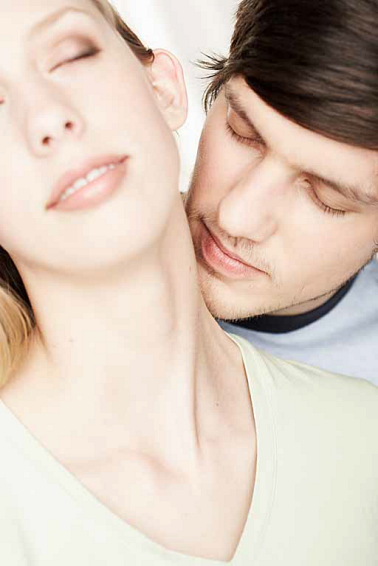 “Stolen waters are sweet, and bread eaten in secret is pleasant. But he knoweth not that the dead are there; and that her guests are in the depths of hell.” – 9:17-18
“Lust not after her beauty…For by means of a whorish woman a man is brought to a piece of bread…Can a man take fire into his bosom, and his clothes not be burned? Can one go upon hot coals, and his feet not be burned?” – 6:25-28
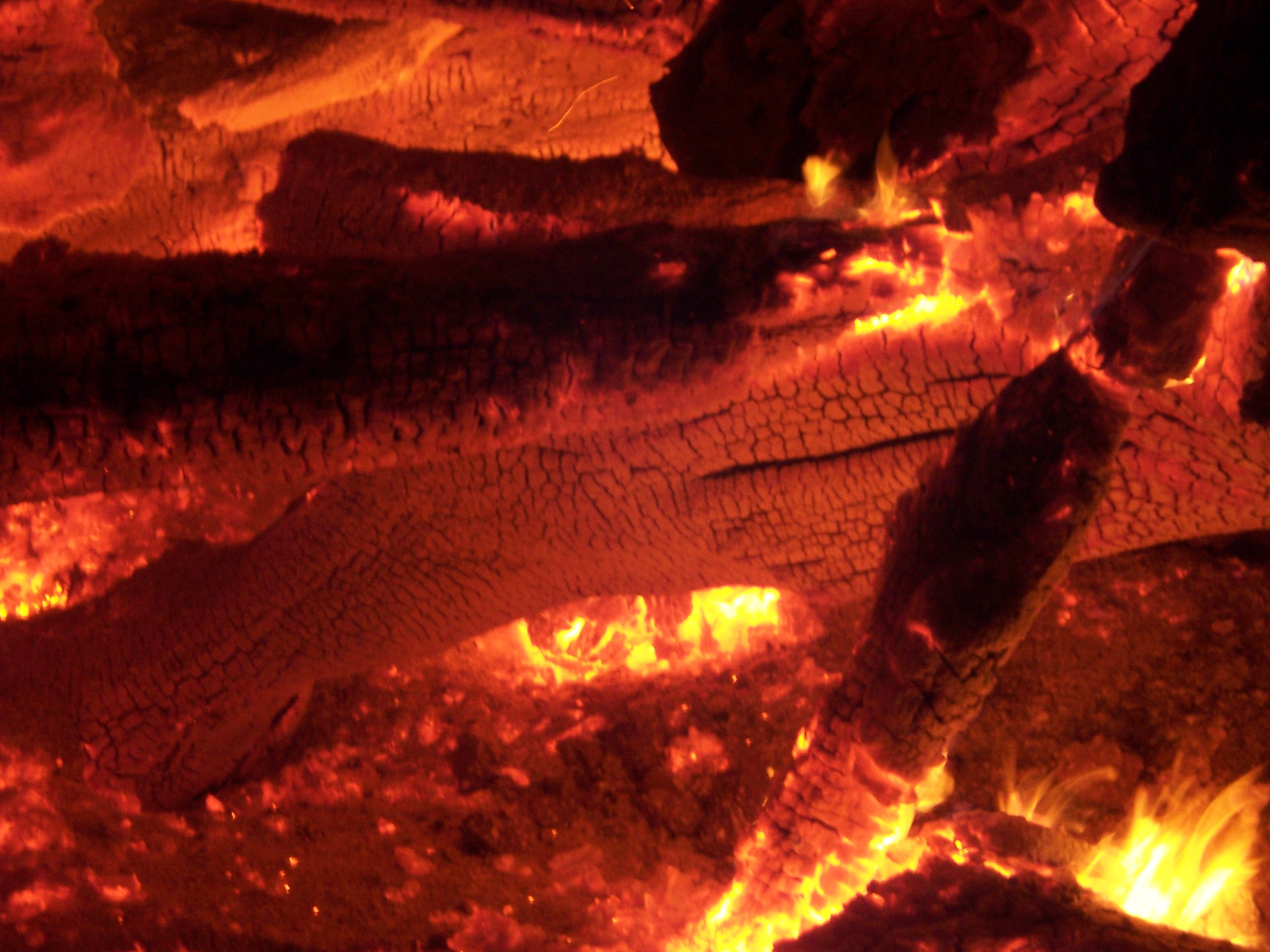 “But whoso committeth adultery with a woman lacketh understanding: he that doeth it destroyeth his own soul. A wound and dishonor shall he get; and his reproach shall not be wiped away.”  Proverbs 6:32-33
Spending too much time sleeping(Proverbs 6:10-11)
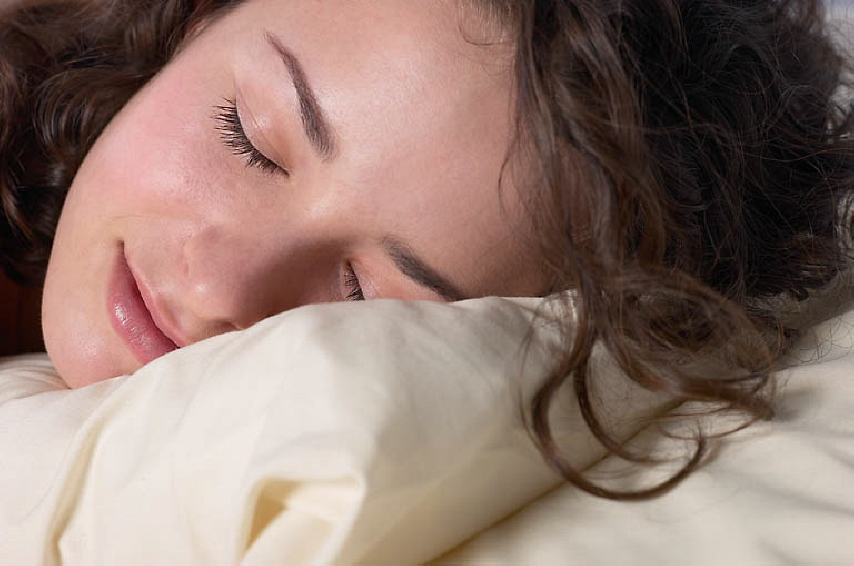 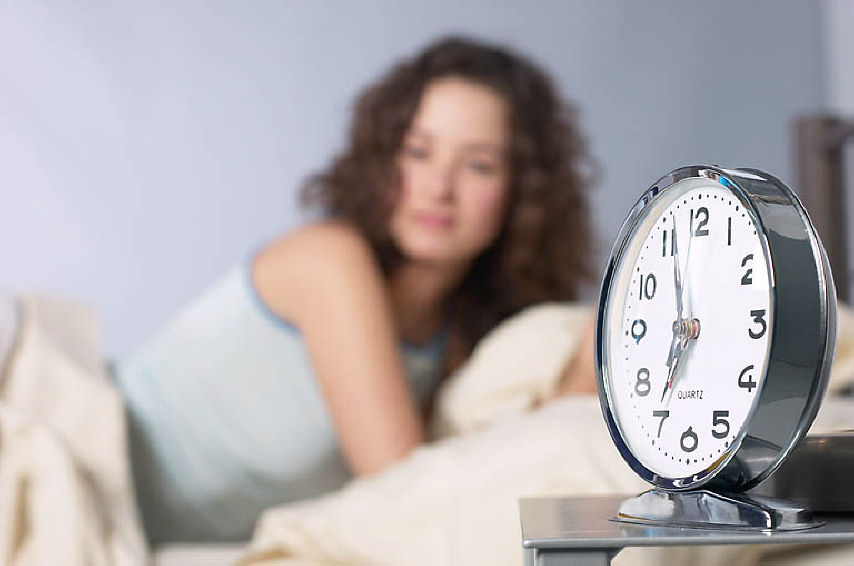 “As the door turneth upon his hinges, so doth the slothful upon his bed.” - 26:14
“I went by the field of the slothful, and by the vineyard of a man void of understanding; And, lo, it was all grown over with thorns, and nettles had covered the face thereof, and the stone wall thereof was broken down. Then I saw, and considered it well: I looked upon it, and received instruction. Yet a little sleep, a little slumber, a little folding of the hands to sleep. So shall thy poverty come as one that travaileth; and thy want as an armed man.” – 24:30-34
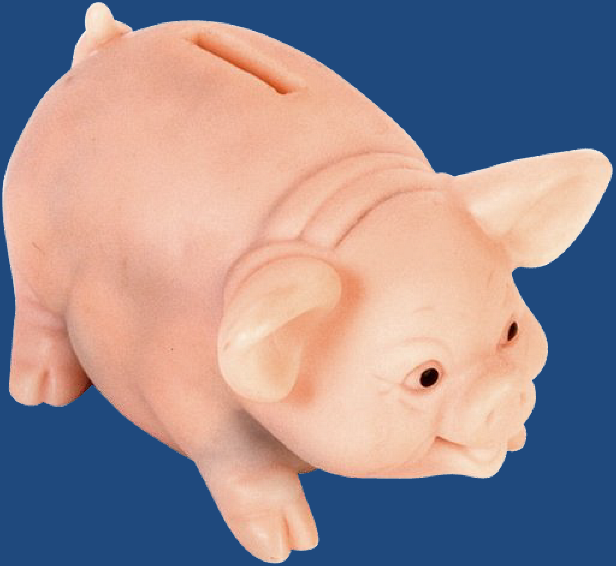 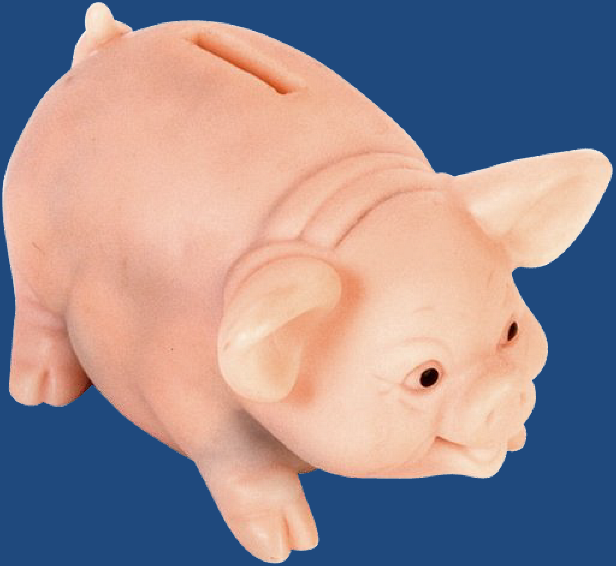 A Good Housewife(Proverbs 31:10-31)
Organized – “She looketh well to the ways of her household, and eateth not the bread of idleness.”
Skillful – “She seeketh wool and flax, and worketh willingly with her hands…She layeth her hands to the spindle, and her hands hold the distaff…She maketh herself coverings of tapestry; her clothing is silk and purple.”
Hardworking – “She riseth also while it is yet night, and giveth meat to her household…She girdeth her loins with strength, and strengtheneth her arms…She perceiveth that her merchandise is good: her candle goeth not out by night.”
Wise concerning financial matters – “She considereth a field, and buyeth it: with the fruit of her hands she planteth a vineyard…She maketh fine linen, and selleth it; and delivereth girdles unto the merchants.”
Faithful wife – “The heart of her husband doth safely trust in her…She will do him good and not evil all the days of her life…Her husband is known in the gates, when he sitteth among the elders of the land.”
Prepares good meals - “She is like the merchants ships; she bringeth her food from afar…and giveth meat to her household.”
Wise teacher and counselor – “She openeth her mouth with wisdom: and in her tongue is the law of kindness.”
Compassionate – “She stretcheth out her hand to the poor; yea, she reacheth forth her hands to the needy.” 
Well respected – “Strength and honor are her clothing…Her children arise up and call her blessed; her husband also and he praiseth her.”
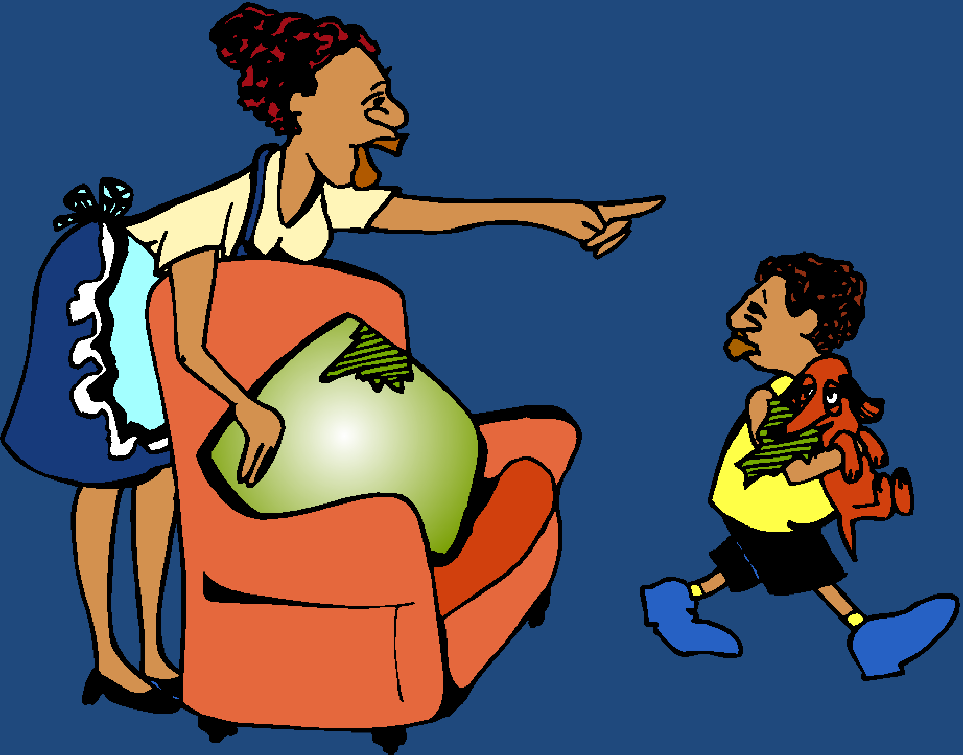 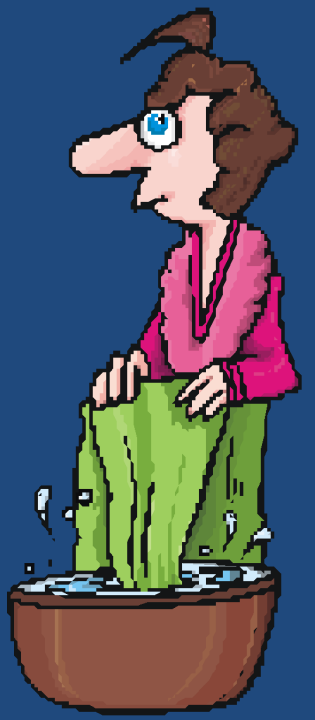 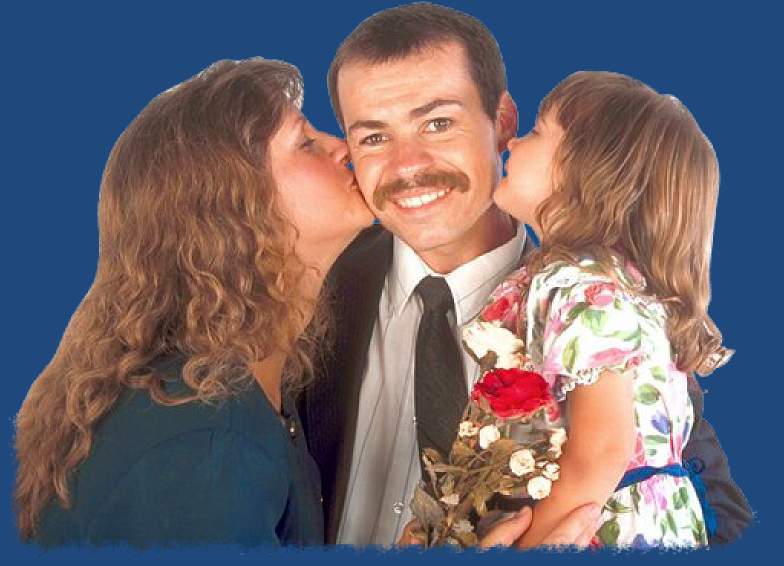 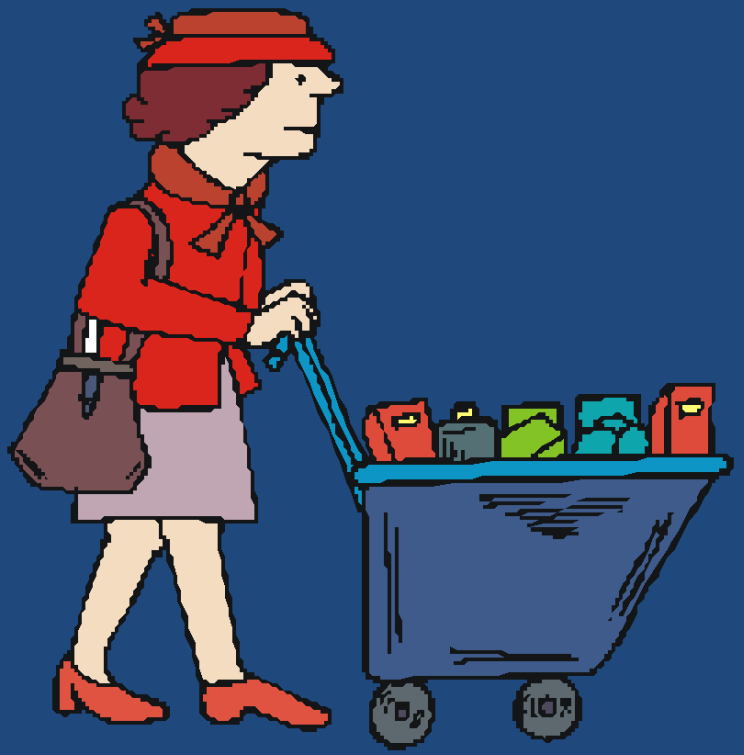 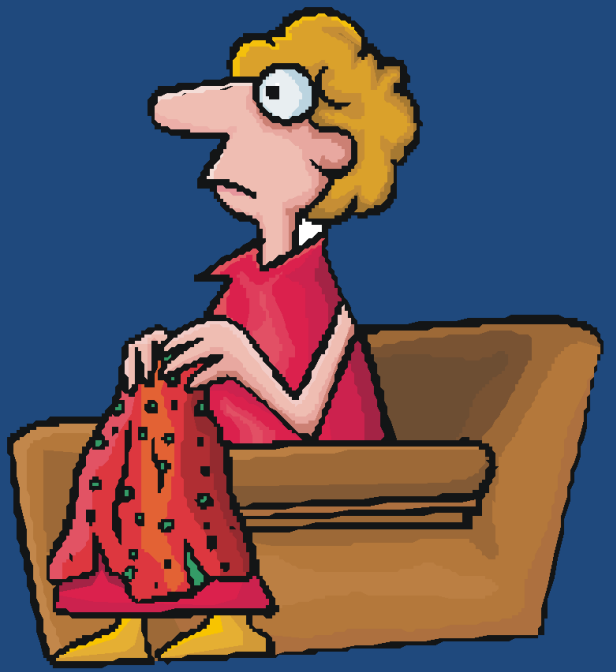 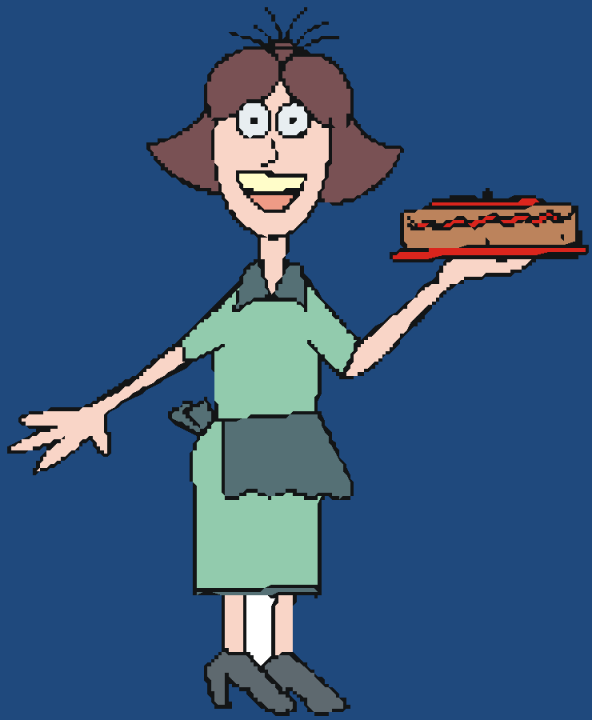 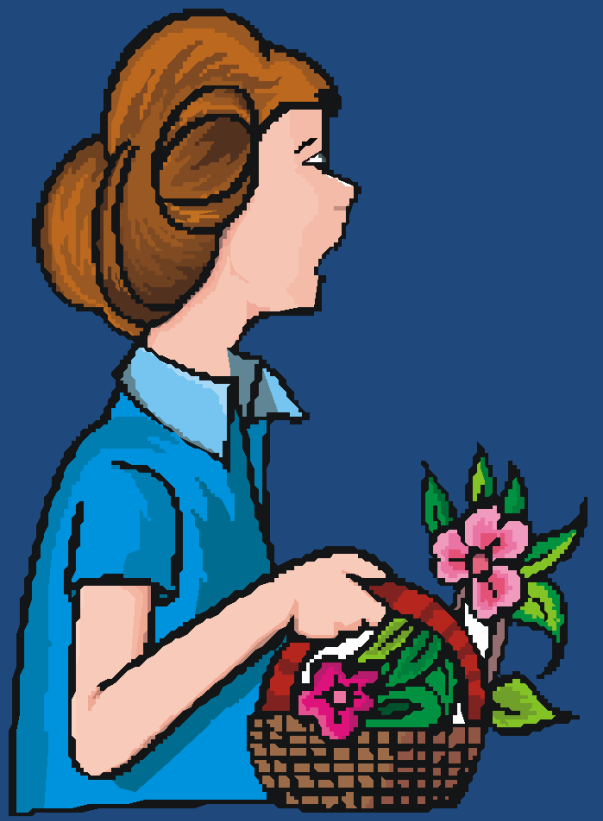 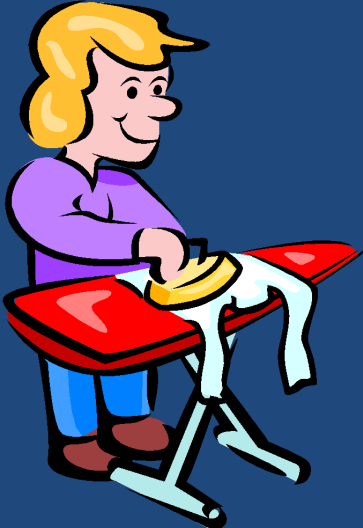 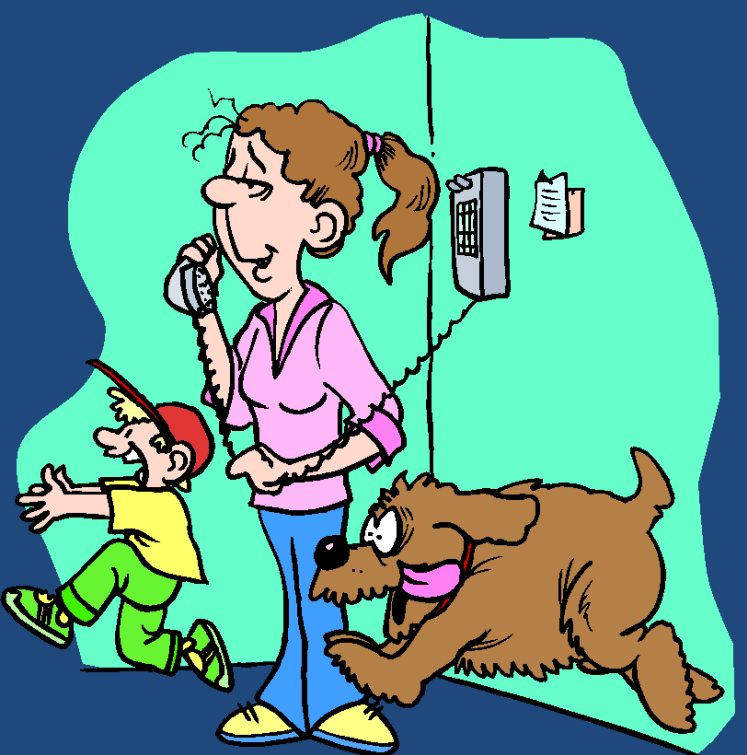 Fears the Lord – “Favor is deceitful, and beauty is vain: but the woman that feareth the Lord, she shall be praised.”
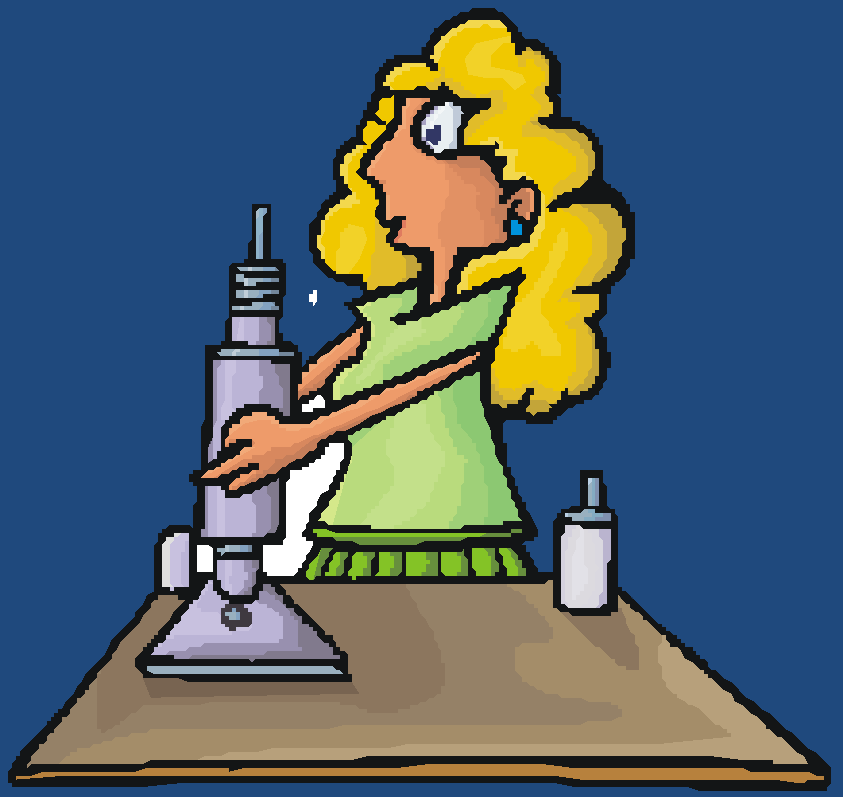 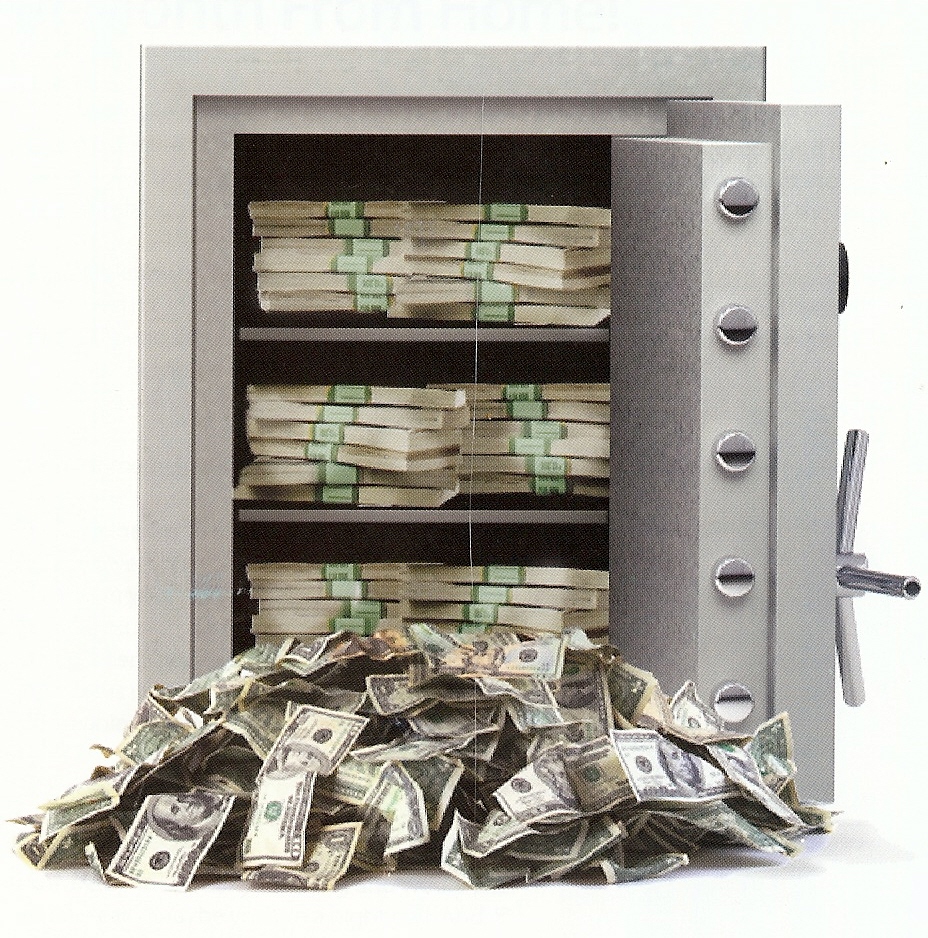 Getting money by doing evil(Proverbs 10:3)
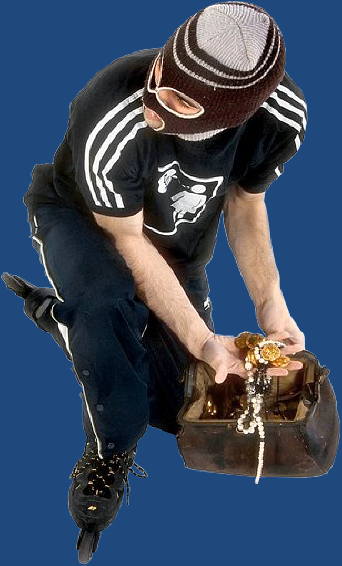 “Treasures of wickedness profit nothing.” – 10:2
“Blessings are upon the head of the just: but violence covereth the mouth of the wicked.” – 10:6
“He that is perverse in his ways shall fall.” – 28:18
“Do they not err that devise evil? But mercy and truth shall be to them that devise good.” – 14:22
“Getting treasures by a lying tongue is vanity.”  - 21:6
“A false balance is an abomination to the Lord: but a just weight is his delight.” – 11:1
“Divers weights, and divers measures, both of them are alike abomination to the Lord.” – 20:10
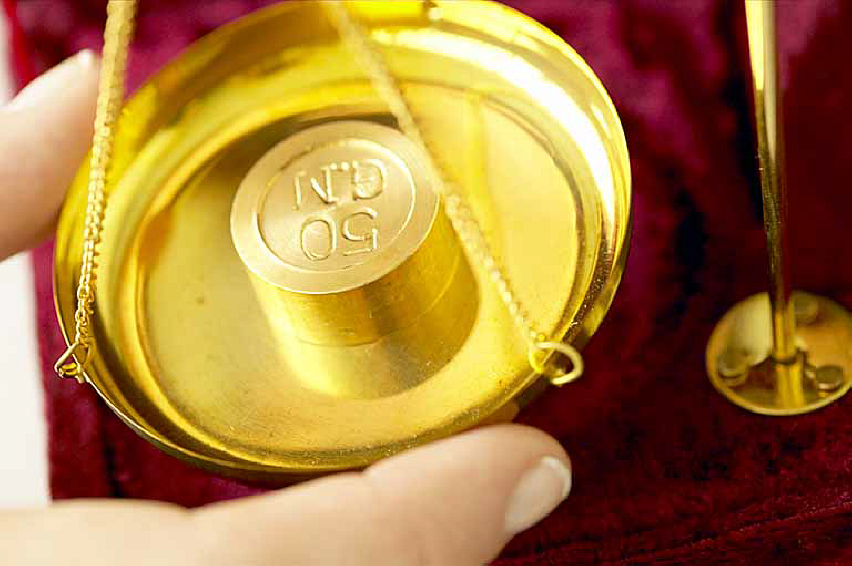 Failing to be diligent (Proverbs 10:4)
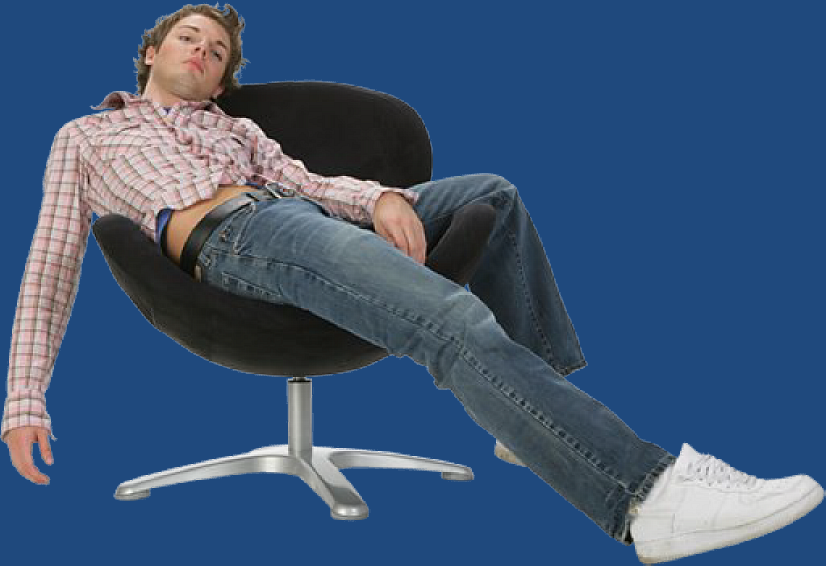 “Seest thou a man diligent in his business? He shall stand before kings; he shall not stand before mean (unknown) men.” – 22:29
“The hand of the diligent shall bear rule: but the slothful shall be under tribute.” – 12:24
“A wise servant (diligent) shall have rule over a son that causeth shame, and shall have part of the inheritance among the brethren.” – 17:2
“The labor of the righteous tendeth to life.” – 10:16
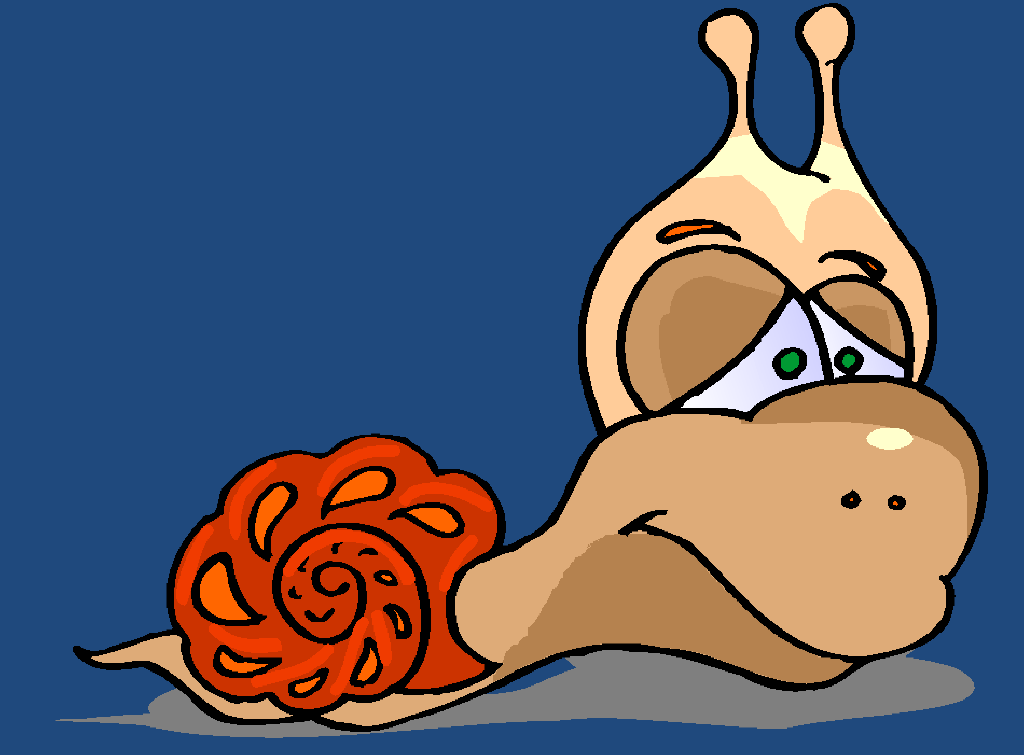 “The soul of the sluggard desireth, and hath nothing: but the soul of the diligent shall be made fat.” – 13:4

 “The slothful man roasteth  not that which he took in hunting: but the substance of the diligent man is precious.” – 12:27
Co-signing (Proverbs 6:1-5)
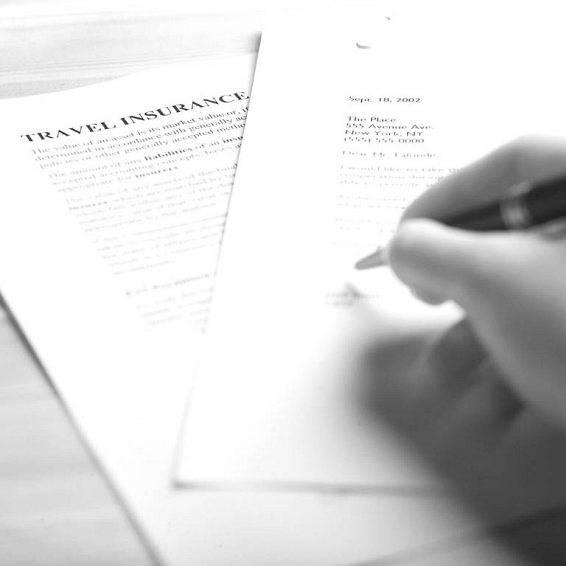 “Be not thou one of them that strike hands, or of them that are sureties for debts. Why should he take away thy bed from under thee?” – 22:26-27
He that is surety for a stranger shall smart for it.” – 11:15
“A man void of understanding striketh hands, and becometh surety in the presence of his friends.” – 17:18
Having a stingy attitude(Proverbs 11:24)
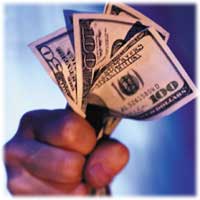 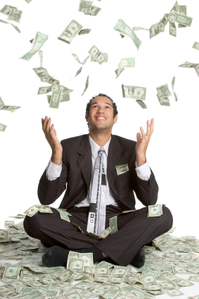 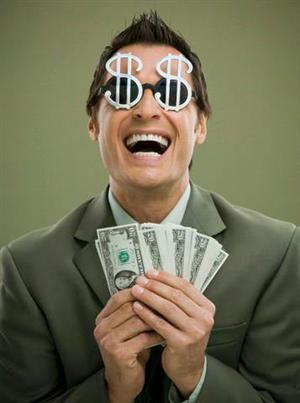 “The poor useth entreaties; but the rich answereth roughly.” – 18:23
“The rich and the poor meet together: the Lord is the maker of them all.” – 22:2
“He that oppresseth the poor reproacheth his maker: but he that honoureth him hath mercy on the poor.” – 14:31
“Rob not the poor, because he is poor: neither oppress the afflicted.” – 22:22
“He that hath mercy on the poor, happy is he.” – 14:21
“Open thy mouth, judge righteously, and plead the cause of the poor and needy.” – 31:9
“He that hath a bountiful eye shall be blessed; for he giveth of his bread to the poor.” – 22:9
“He that giveth unto the poor shall not lack; but he that hideth his eyes shall have many a curse.” – 28:27
“He that hath pity upon the poor lendeth unto the Lord; and that which he hath given will he pay him again.” – 19:17
Provoking your family to anger(Proverbs 11:29)
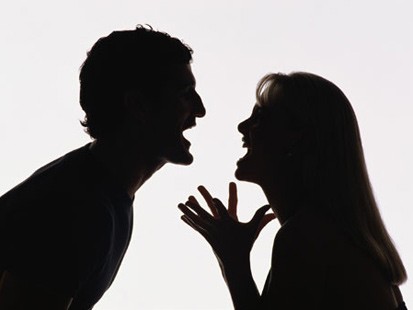 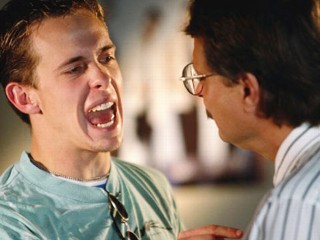 “He that is greedy of gain troubleth his own house.” – 15:27
“Better is a dinner of herbs where love is, than a stalled ox and hatred therewith.” – 15:17
 “Better is a dry morsel, and quietness therewith, than a house full of sacrifices with strife.” – 17:1
Getting money without labor(Proverbs 13:11)
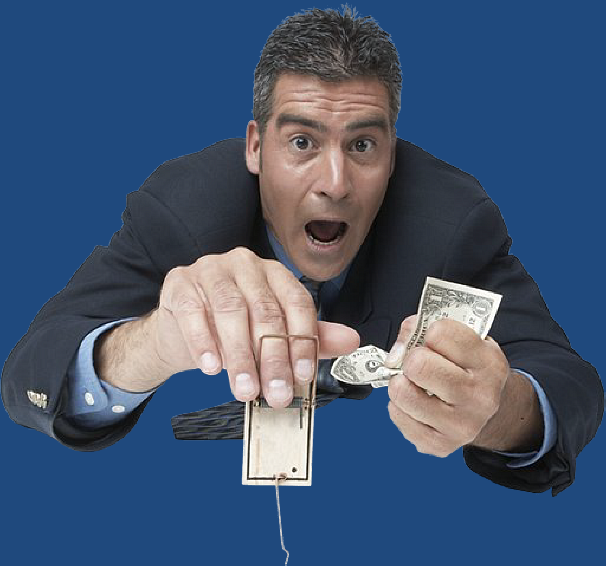 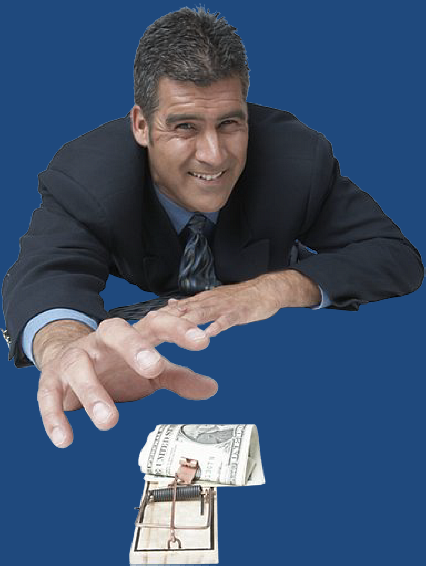 “Wealth gotten by vanity shall be diminished: but he that gathereth by labor shall increase.” – 13:11
“The desire of the slothful killeth him; for his hands refuse to labor.” – 21:25
“In all labor there is profit.” – 14:23
“A good name is rather to be chosen than great riches.” 22:1
“By humility and the fear of the Lord are riches, and honor and life.” 22:4
Refusing to listen to reproofs(Proverbs 13:18)
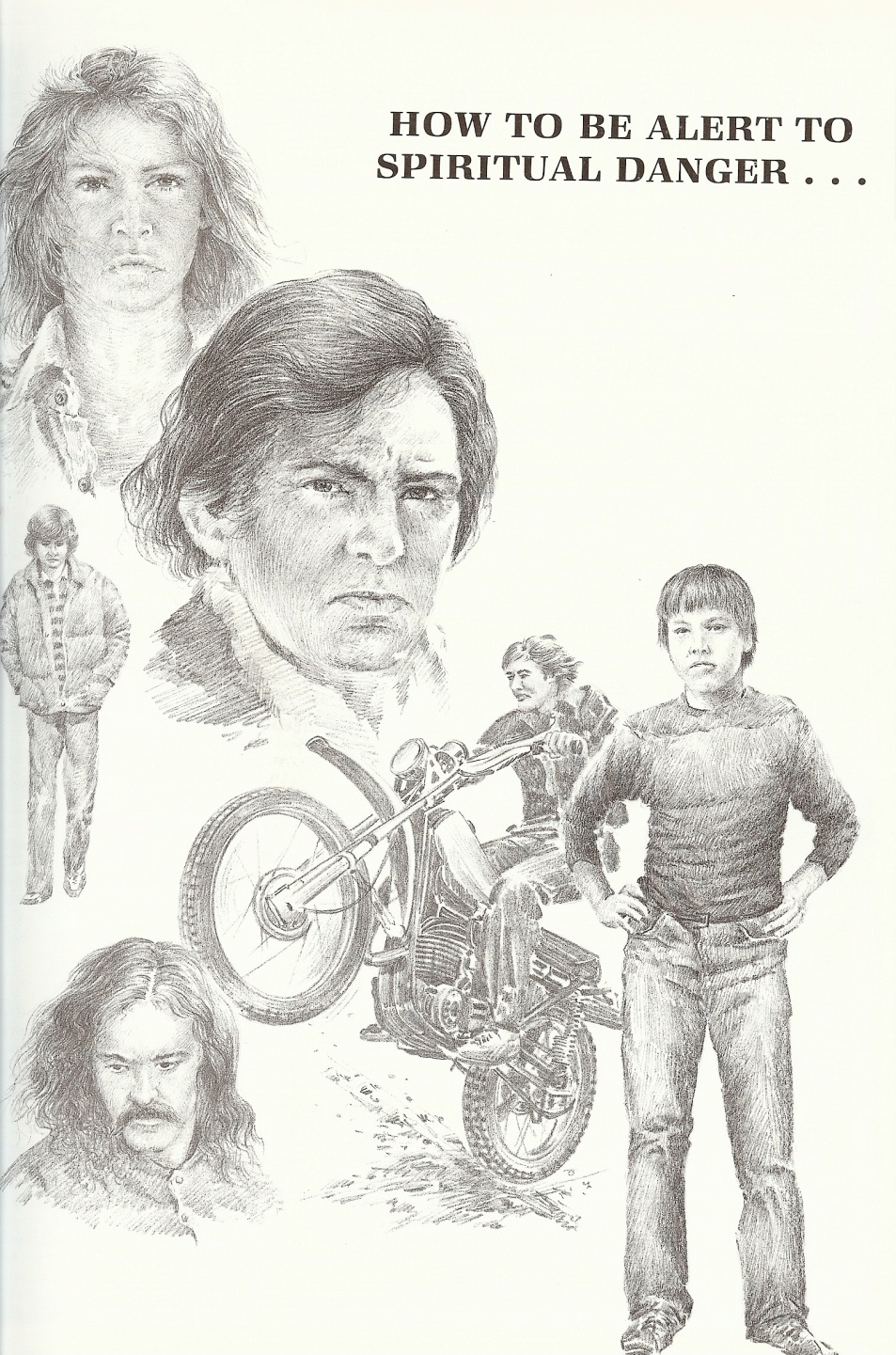 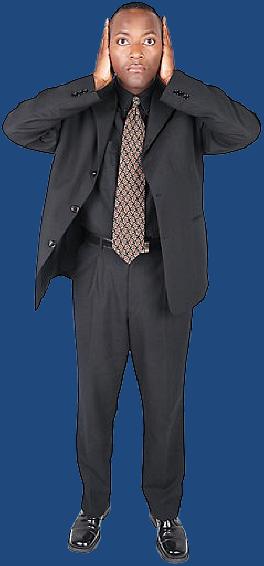 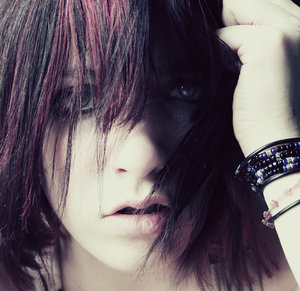 “Poverty and shame shall be to him that refuseth instruction, but he that regardeth reproof shall be honoured.” – 13:18
“Turn you at my reproof…Because I have called, and ye refused…Ye have set at nought all my counsel, and would none of my reproof: I also will laugh at your calamity; I will mock when your fear cometh…Then shall they call upon me, but I will not answer; they shall seek me early, but they shall not find me.” – 1:23-28
Talking too much(Proverbs 14:23)
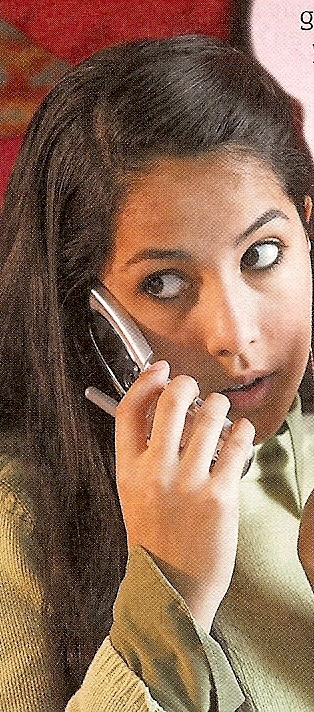 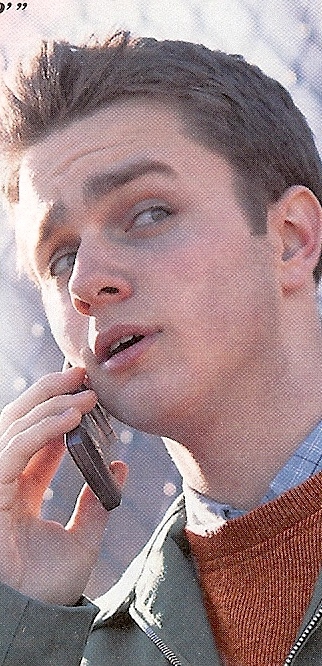 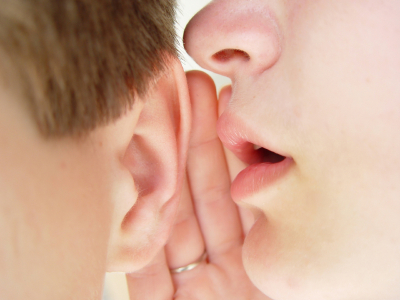 “In all labor there is profit: but the talk of the lips tendeth only to penury (impoverishment).” - 14:23
“Be not thou envious against evil men, neither desire to be with them. For their heart studieth destruction, and their lips talk of mischief.” 24:1-2
“The mouth of the foolish is a rod of pride.” – 14:3
Mouth = 50 times
Lips = 42 times
Being slothful(Proverbs 19:15)
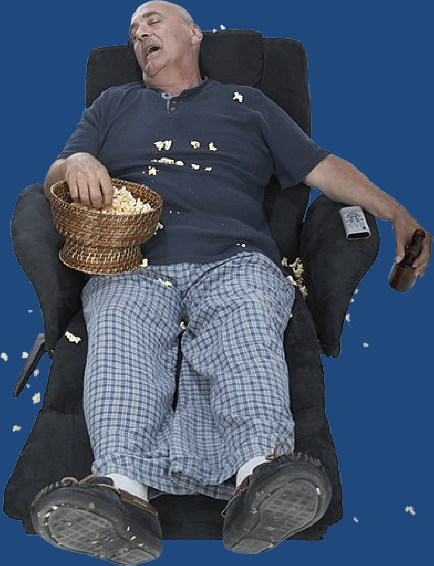 “The slothful man hideth his hand in his bosom, and will not so much as bring it to his mouth again.” – 19:24
“He that is slothful in his work is brother to him that is a great waster.” – 18:9
“Drowsiness shall clothe a man with rags.” – 22:21
“Go to the ant, thou sluggard: consider her ways, and be wise.” – 6:6
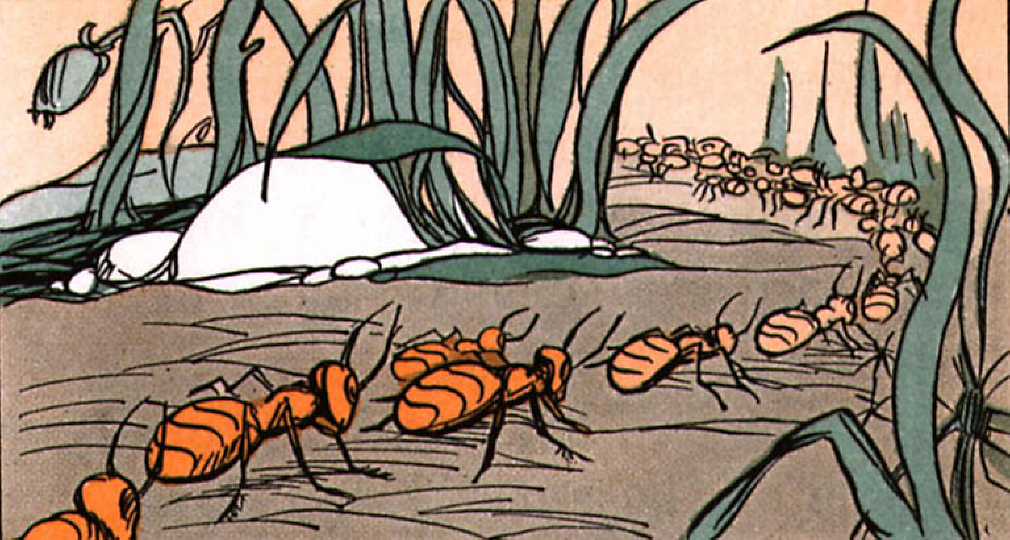 Rejecting the cry of the poor(Proverbs 21:13)
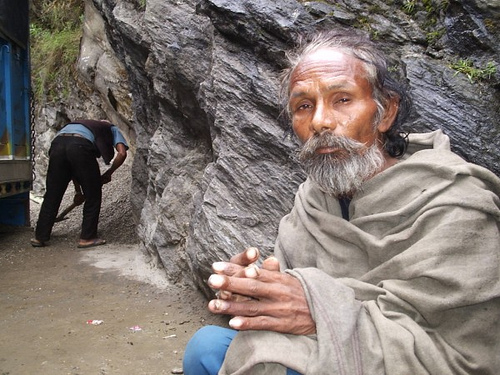 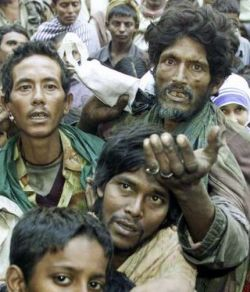 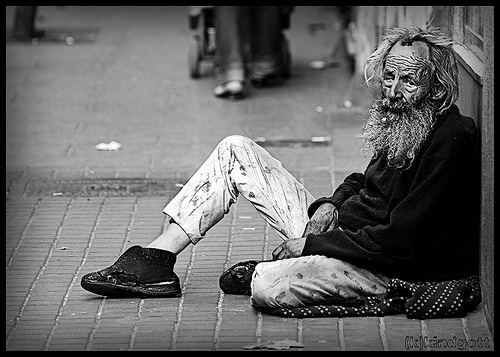 “There is he that scattereth, and yet inceaseth; and there is he that withholdeth more than is meet, but tendeth to poverty.” – 11:24
“The righteous considereth the cause of the poor: but the wicked regardeth not to know it.” – 29:7
“There is a generation, whose teeth are as swords, and their jaw teeth as knives, to devour the poor from off the earth, and the needy from among men.”  - 30:14
Loving Pleasure(Proverbs 21:7)
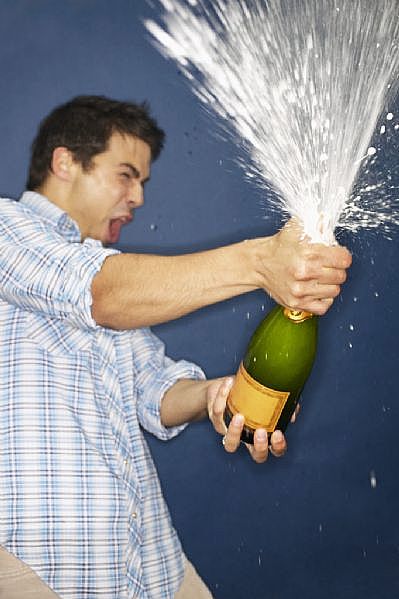 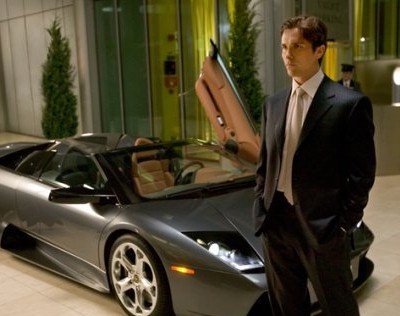 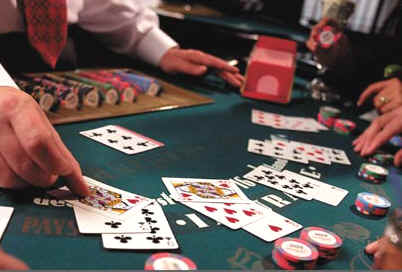 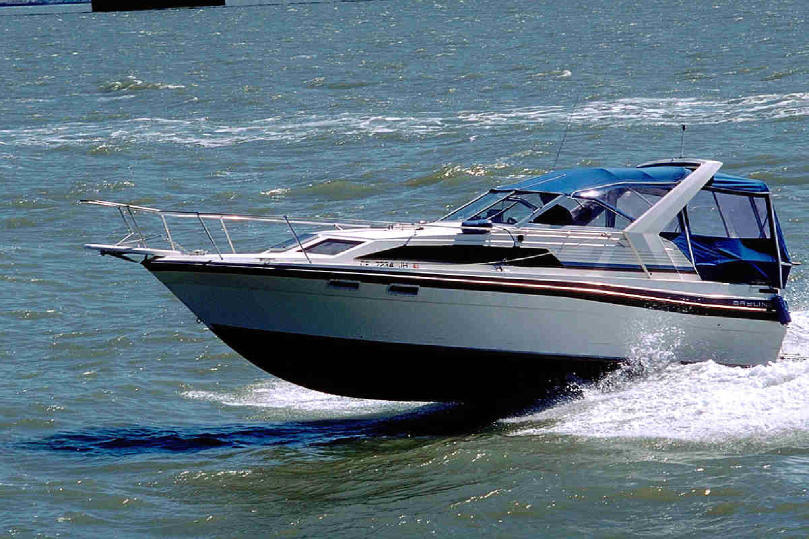 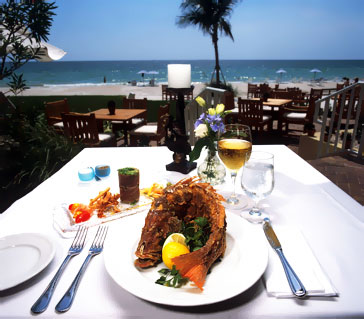 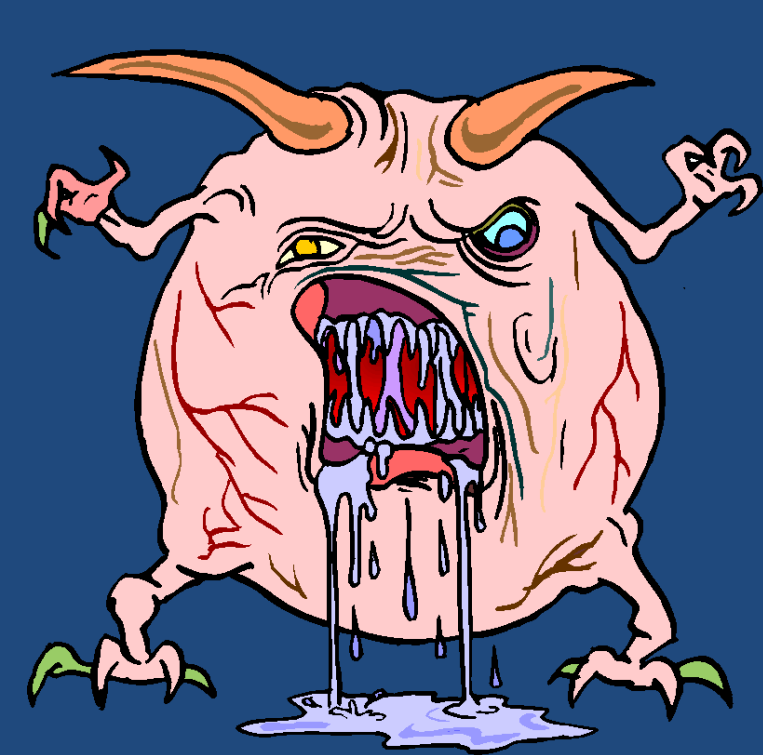 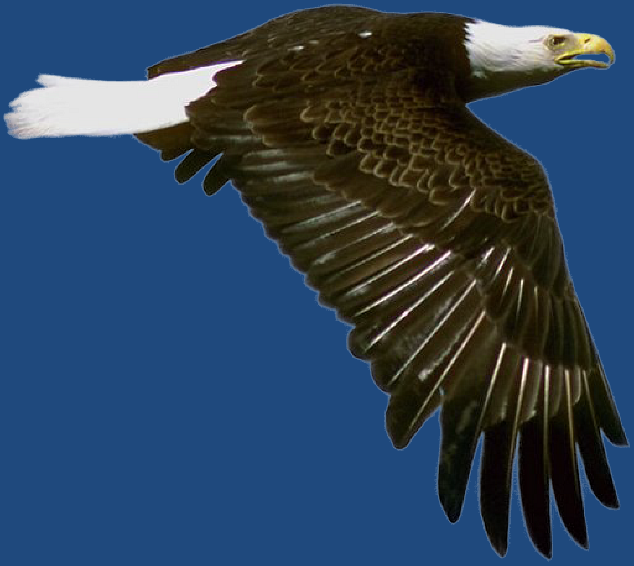 “Labor not to be rich. Wilt thou set thine eyes upon that which is not? For riches certainly make themselves wings; they fly away as an eagle toward heaven. Eat thou not the bread of him that hath an evil eye, neither desire thou his dainty meats. For as he thinketh in his heart, so is he: Eat and drink, saith he to thee; but his heart is not with thee. The morsel which thou hast eaten shall thou vomit up.” – 23:4-8
Loving wine(Proverbs 21:17)
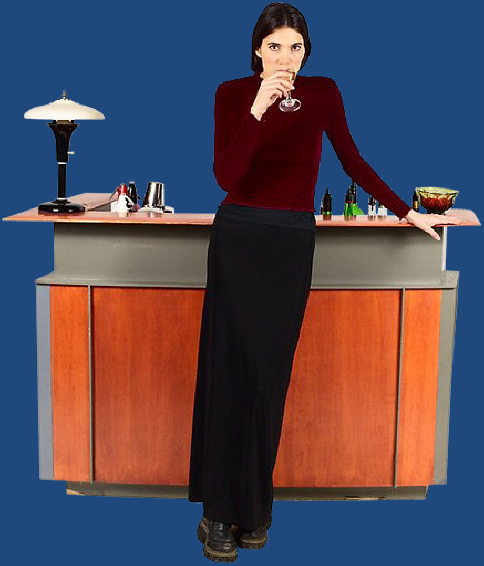 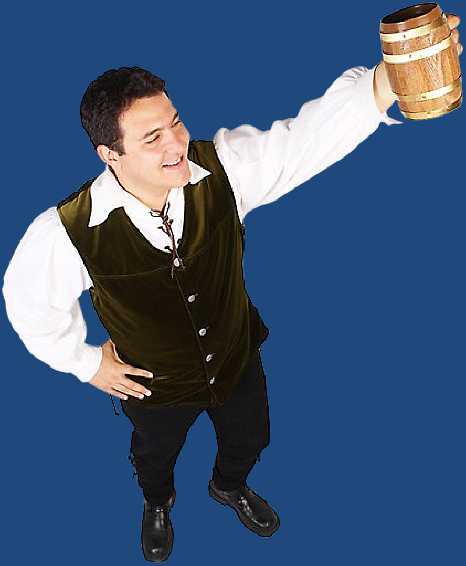 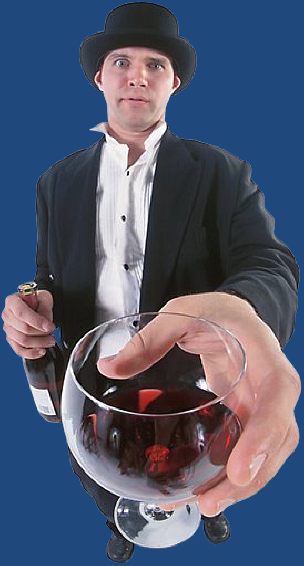 “Look not thou upon the wine when it is red, when it giveth his colour in the cup, when it moveth itself aright. At the last it biteth like a serpent, and stingeth like an adder.” – 23:31-32
“Wine is a mocker, and strong drink is raging and whosoever is deceived thereby is not wise.” – 20:1
“It is not for kings to drink wine, nor for princes strong drink. Lest they drink and forget the law, and pervert the judgment.” – 31:4-5
“Be not among winebibbers.” -23:20
[Speaker Notes: 31:]
Giving to the rich(Proverbs 22:16)
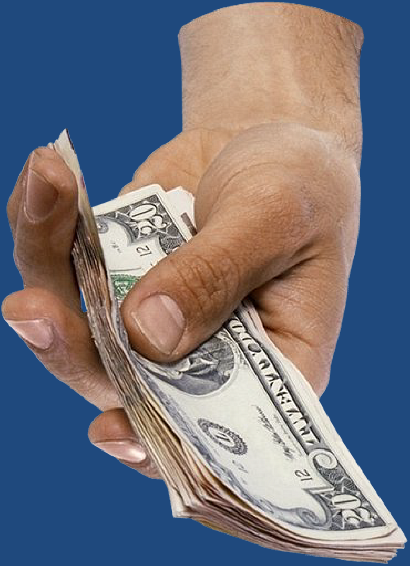 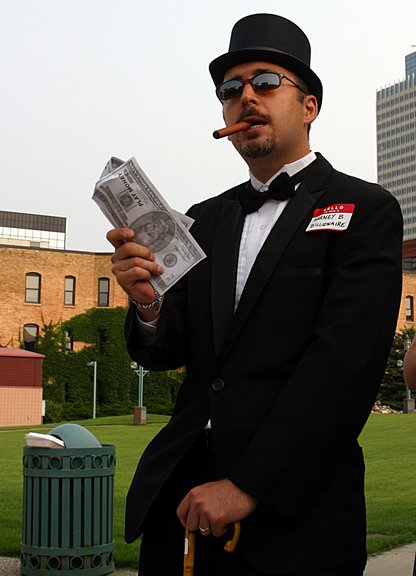 “Wealth maketh many friends.” – 19:4
“The poor is hated even of his own neighbor: but the rich hath many friends.” – 14:20
“Envy not the oppressor, and choose none of his ways – 3:31
“There shall be no reward to the evil man; the candle of the wicked shall be put out.” – 24:20
“The rich man’s wealth is his strong city, and as a high wall in his own conceit.” 18:11
“He that hasteth to be rich hath an evil eye, and considereth not that poverty shall come upon him.” – 28:22
Overeating(Proverbs 23:21)
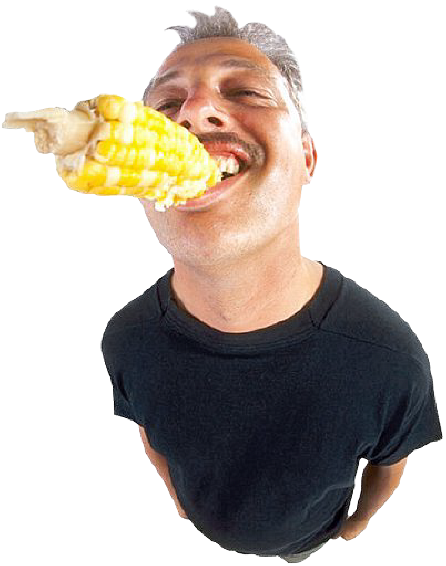 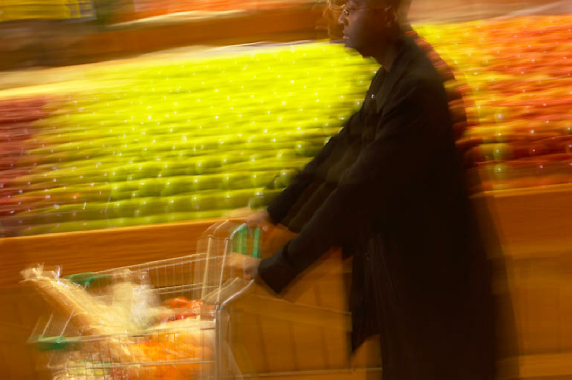 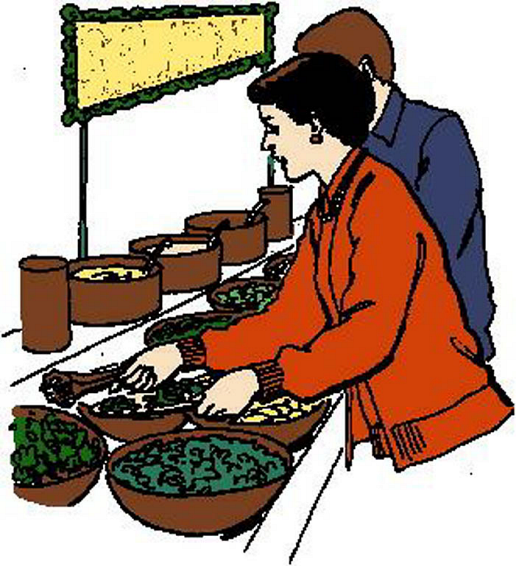 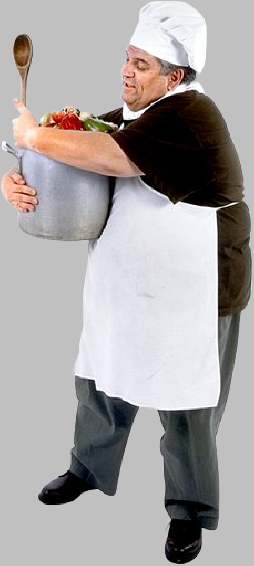 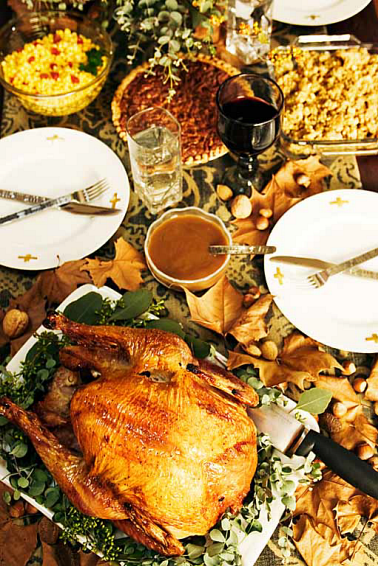 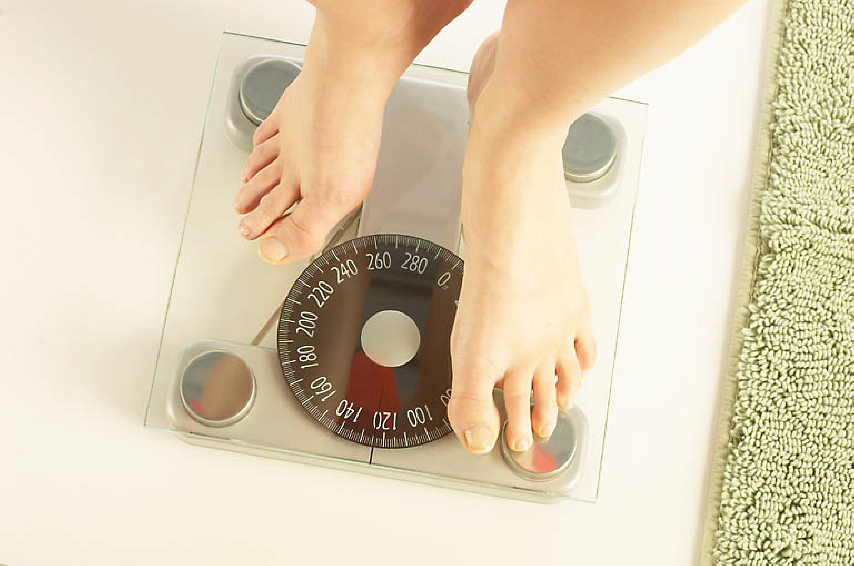 “Glutton shall come to poverty.” – 23:21
“Be not among riotous eaters of flesh.” – 23:20
“Put a knife to thy throat, if thou be a man given to appetite.” – 23:2
Charging usury on loans(Proverbs 28:8)
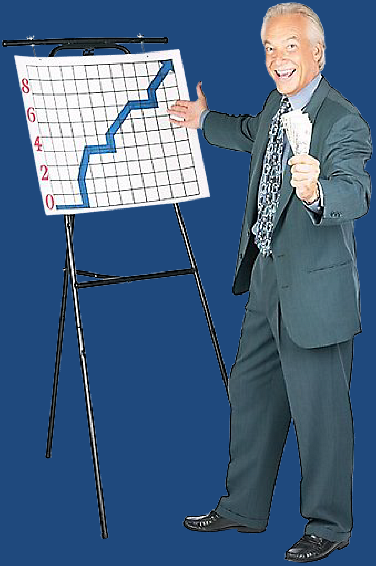 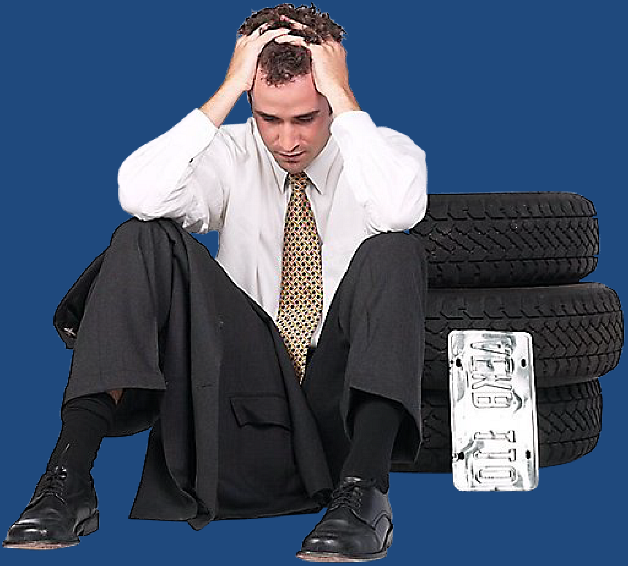 Following vain persons(Proverbs 28:19)
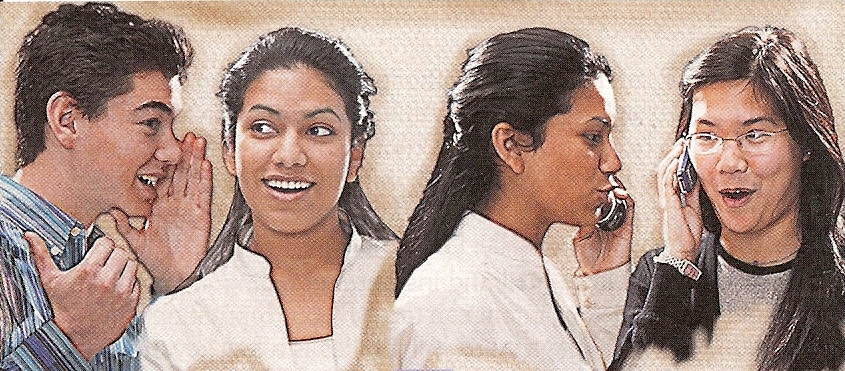 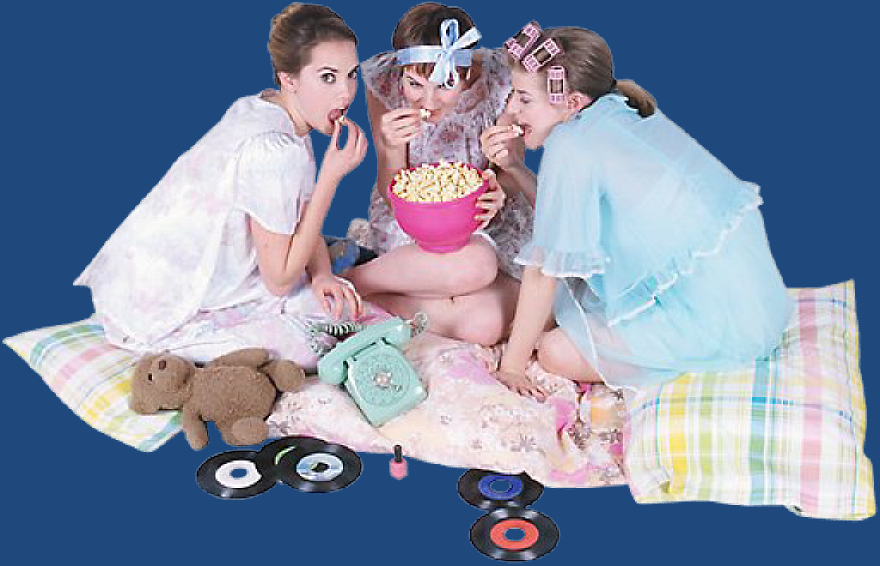 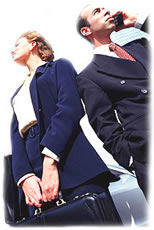 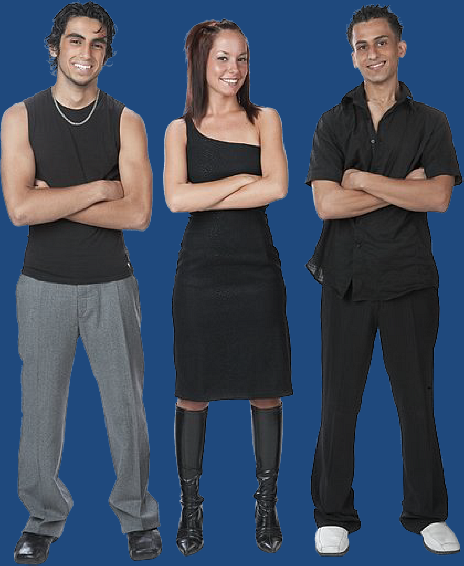 “He that followeth vain persons is void of understanding.” –  12:11
“My son when sinners entice thee, consent thou not…cast in thy lot among us; let us all have one purse. My son, walk not thou in the way with them; refrain thy foot from their path. For their feet run to evil…So are the ways of every one that is greedy of gain.” – 1:10-19
Trying to get rich quick(Proverbs 28:20, 22)
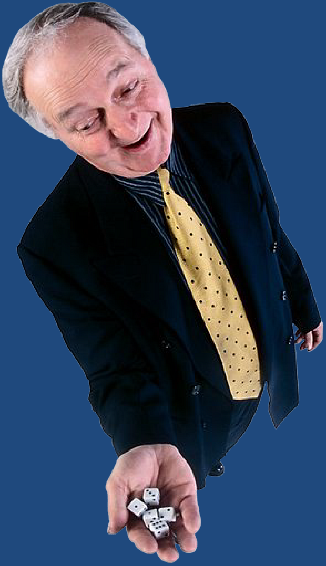 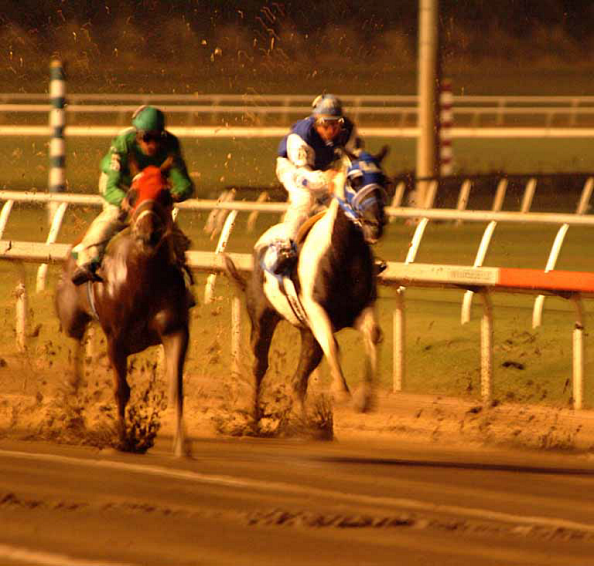 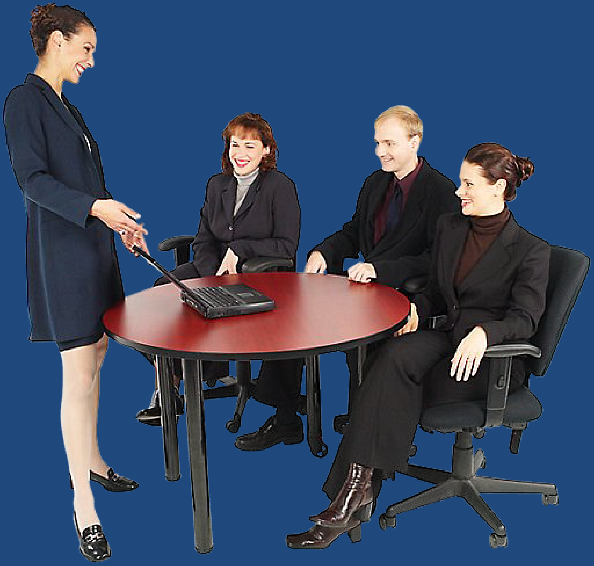 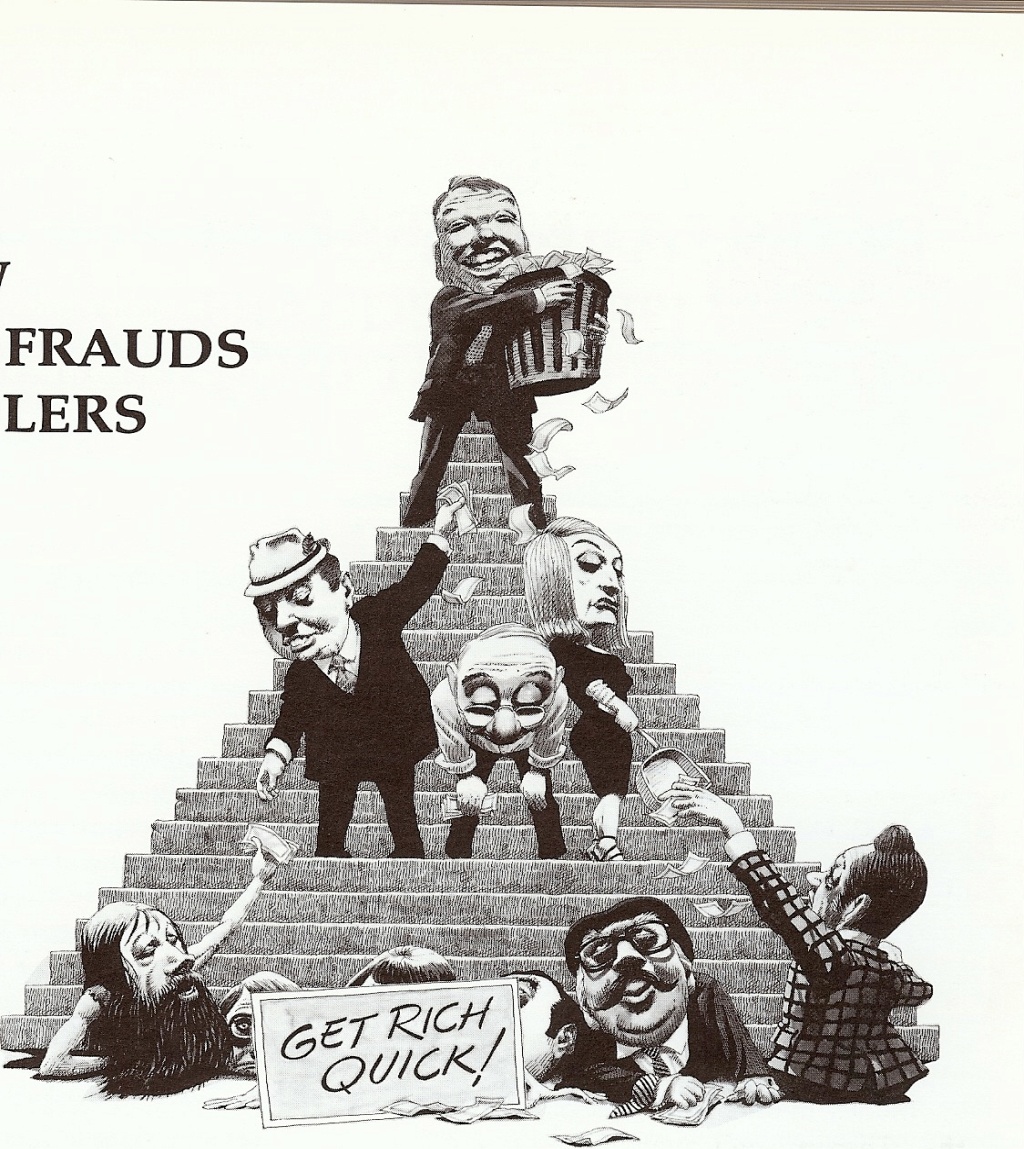 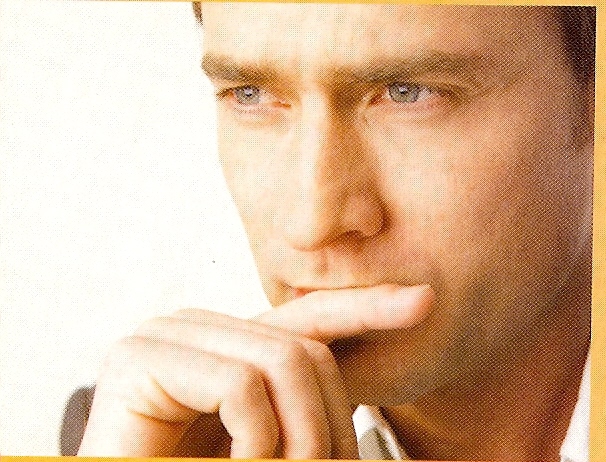 Review:
Being immoral – 5:3-10
Spending too much time sleeping – 6:11
Getting money by doing evil – 10:3
Failing to be diligent – 10:4
Co-signing – 11:15
Having a stingy attitude – 11:24
Provoking your family to anger – 11:29
Getting money without labor – 13:11
Refusing to listen to reproofs – 13:18
Talking too much – 14:23
Being slothful – 19:15
Rejecting the cry of the poor – 21:13
Loving pleasure – 21:17
Loving wine – 21:17
Giving to the rich – 22:16
Overeating – 23:21
Charging usury – 28:8
Following vain persons – 28:19
Trying to get rich quick – 28:22
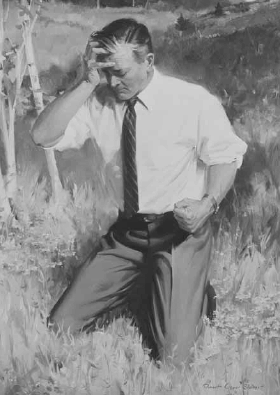